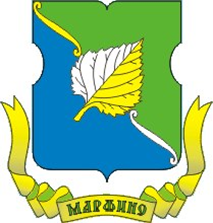 Отчет директора  ГБУ «Жилищник района Марфино»  перед советом депутатов муниципального округа Марфино  о результатах работы учреждения за 2018 год
В соответствии с законом города Москвы от 11.07.2012 г. № 39
 "О наделении органов местного самоуправления муниципальных округов в городе Москве отдельными полномочиями города Москвы"
Справка
ГБУ «Жилищник района Марфино» было создано 11.11.2014 на основании постановления Правительства Москвы от 14.03.2013 № 146-ПП «О проведении эксперимента по оптимизации деятельности отдельных государственных учреждений города Москвы и государственных унитарных предприятий города Москвы, осуществляющих деятельность в сфере городского хозяйства города Москвы» путем реорганизации ГУП «Дирекция единого заказчика района Марфино».
	В обслуживании ГБУ «Жилищник района Марфино» находятся:
- 123 жилых многоквартирных дома (86,6% от общего количества домов в районе) площадью 498,1 тыс. кв.м.; 
- 129 дворовых территорий общей площадью 612 тыс. кв.м.; 
- 22 объекта дорожного хозяйства общей площадью 165,5 тыс. кв.м.;
- 16 объектов озеленения общей площадью 335,6 тыс. кв.м.
Благоустройство дворовых территорий
В 2018 году на территории района, в рамках реализации программ благоустройства дворовых территорий, комплексно выполнены работы на общую сумму 33 512,2 тыс. руб. :
- благоустроена 41 дворовая территория, из них одна - по результатам голосования жителей района Марфино на портале «Активный Гражданин»;- проведена реконструкция 20 контейнерных площадок;- на 13-ти объектах выполнены работы по ремонту большими картами асфальтобетонного покрытия.
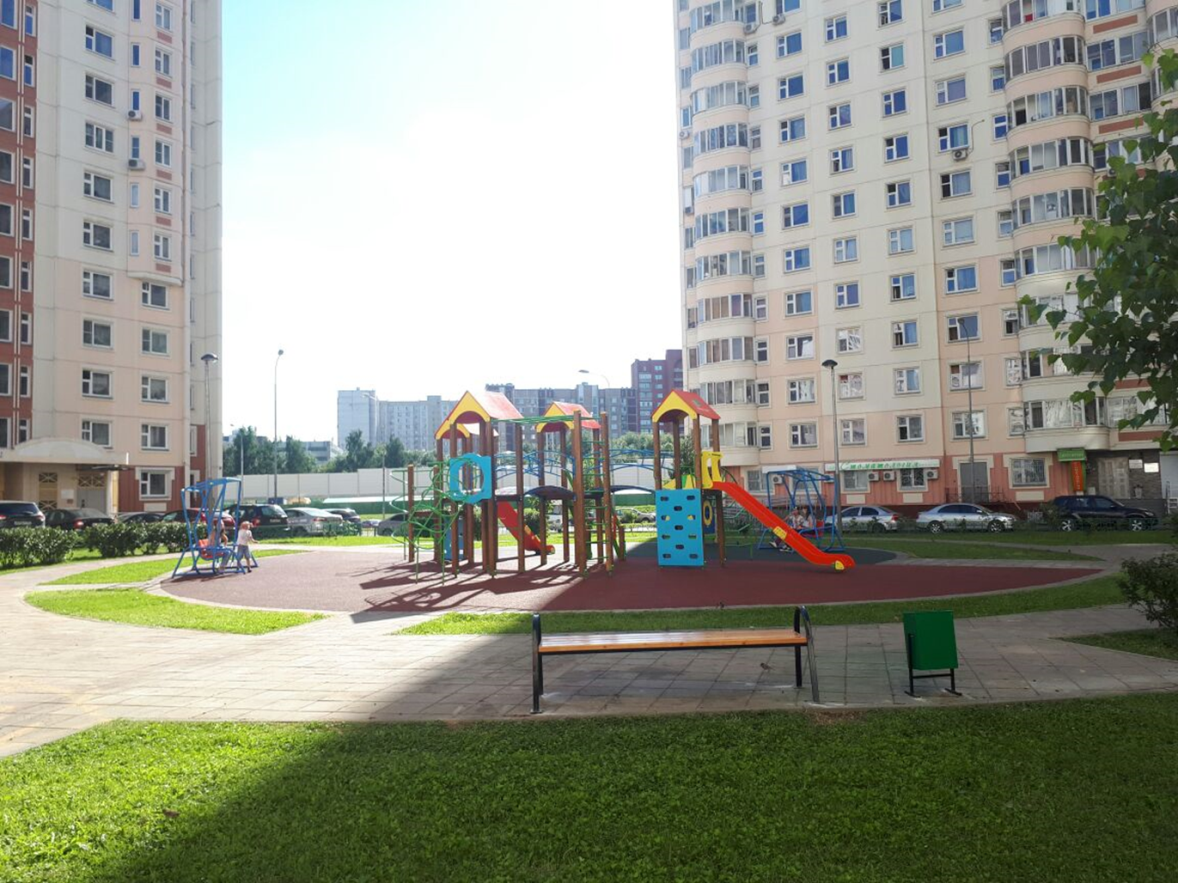 По программе
 Социально-экономического развития района
Выполнено работ на сумму 2 713,5 тыс.руб., в том числе:1. ул. Ботаническая, д.19 - замена резинового покрытия на детской площадке – 173 кв.м.- замена МАФ – 16 шт.- ремонт детской площадки – 1 шт.- ремонт площадки тихого отдыха – 1 шт.2. ул. Академика Комарова, д.1В - ремонт АБП – 520 кв.м.- замена бортового камня – 68 шт.- ремонт газона – 675 кв.м.- устройство покрытия на детской площадке – 25 кв.м.- замена МАФ – 10 шт.- ремонт детской площадки – 1 шт.3. ул. Кашенкин луг, д.9-11- реконструкция контейнерной площадки – 1 шт.
За счет средств 
стимулирования управы района
Выполнено работ на сумму 13 783,0 тыс.руб., в том числе:1. ул. М.Ботаническая д.12-14-16- ремонт ограждения – 56 п.м.- устройство резинового покрытия – 190 кв.м.- замена МАФ – 7 шт. - ремонт детской площадки – 1 шт.2. ул. Ботаническая д.23- ремонт асфальта – 1100 кв.м.- замена бортового камня – 200 п.м.- ремонт газонов – 2400 кв.м.- устройство резинового покрытия  детской площадки – 300 кв.м.- замена МАФ – 15 шт.- устройство парковочных карманов – 48 машиномест- ремонт детской площадки – 1 шт.- ремонт спортивной площадки – 1 шт.- устройство цветников – 13 кв.м.
За счет средств
стимулирования управы района
Стимулирование управ района (резерв) – 3 192,7тыс.руб.1. Пожарный проезд от д.7А до д.13А- ремонт асфальта – 1900 кв.м.- замена бортового камня – 20 п.м.2. Проектируемый проезд №589 от Академика Комарова до у. Комдива Орлова- ремонт асфальта – 600 кв.м.3. Пожарный проезд по ул. Гостиничная д.10 до ул. Ботаническая, д.41- ремонт асфальта – 1400 кв.м.- замена бортового камня 125 п.м.4. Сквер по ул. Ботаническая, д.41- ремонт газона – 765 кв.м.
Ремонт АБП «большими картами»
Выполнены работы по ремонту АБП на общую сумму 13 823,0 тыс.руб. по следующим адресам:- ул. Ботаническая, д.12-14А- ул. Ботаническая, д.16- ул. Ботаническая, д. 33 корп.4- ул. Ботаническая, д.37/2 корп.1- ул. Академика Комарова, д.7А- ул. Академика Комарова, д.7В- ул. Академика Комарова, д.9А- ул. Академика Комарова, д.12- ул. Академика Комарова, д.14- ул. Академика Комарова, д.16- ул. Академика Комарова, д.20А- ул. Академика Королева, д.16- ул. Комдива Орлова, д.8
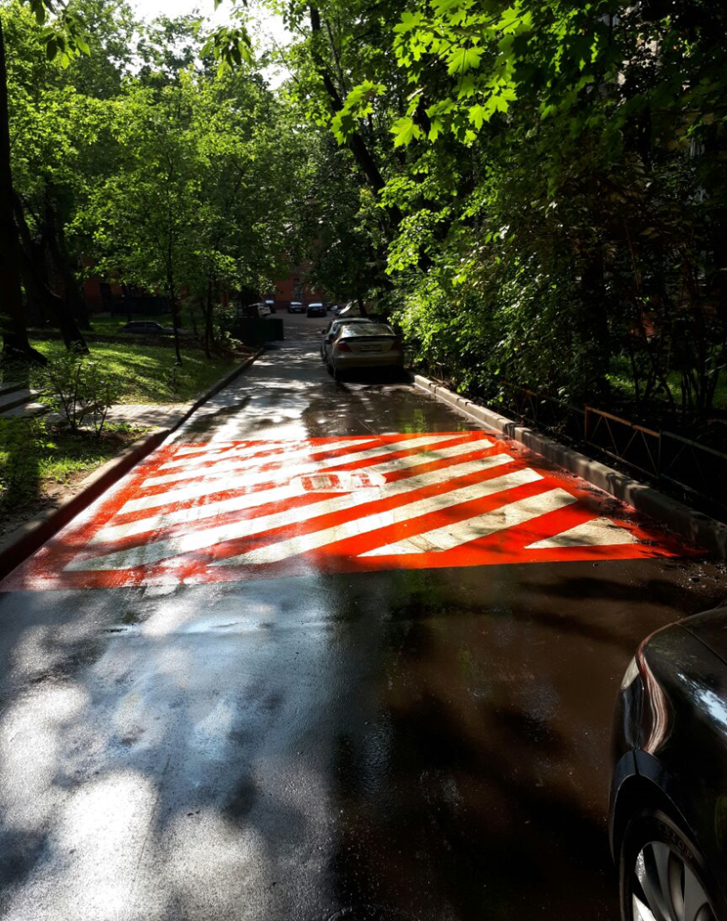 По результатам голосования жителей района Марфино на портале «Активный Гражданин»
Дополнительно выполнены работы на дворовой территории по адресуул. Академика Комарова, д.  5В:- ремонт  асфальтового покрытия – 1040 кв.м.- замена бортового камня – 347 п.м.- ремонт газонов – 2000 кв.м.- замена резинового покрытия – 263 кв.м.- замена МАФ – 27 шт.- устройство парковочных карманов – 55 машиномест- ремонт детской площадки – 1 шт. - ремонт спортивной площадки – 1 шт.- реконструкция контейнерной площадки – 1 шт.- ремонт ограждений – 608 п.м. Работы были  приняты жителями, ОАТИ и Правительством Москвы с высокой оценкой.
Реконструкция контейнерных площадок
Выполнены работы на сумму 1 987,0 тыс.руб ., в количестве  20 шт. ( в том числе 19 шт. за счет средств стимулирования) по следующим адресам:- ул. Малая Ботаническая, д.2-4-6,  д.11, д.15, д.23;- ул. Кашенкин луг, д.3-5,  д.9-11;- ул. Ак.Королева д.32; - ул. Ак.Комарова д.5В, д.8 , д.11В-13А, д.18;- ул. Ботаническая д.8-10-10А, д.17, д.19Б, д.33 корп.7, д.33 корп.8, д.37Б;- ул. Комдива Орлова д.4;- ул. Гостиничная д.9В;- ул. Б.Марфинская д.6
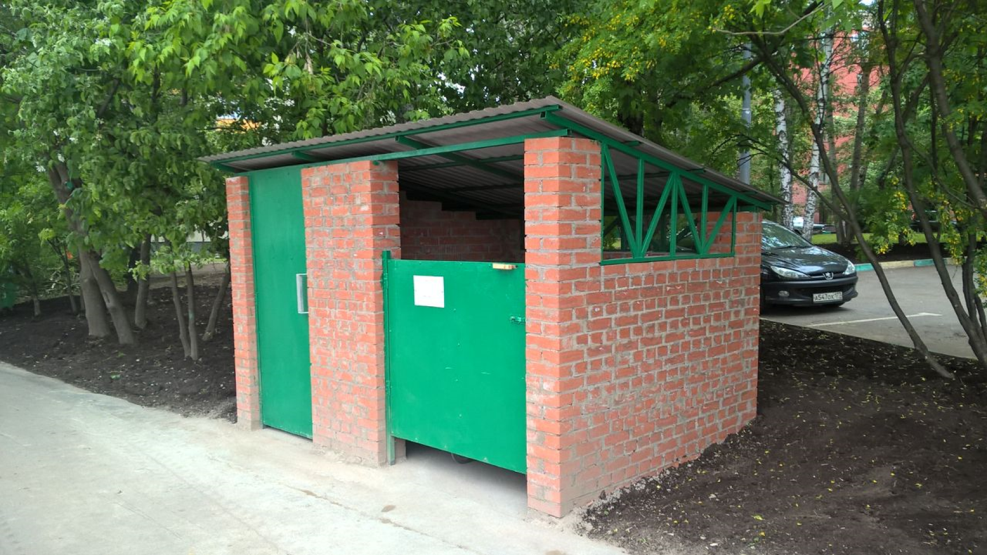 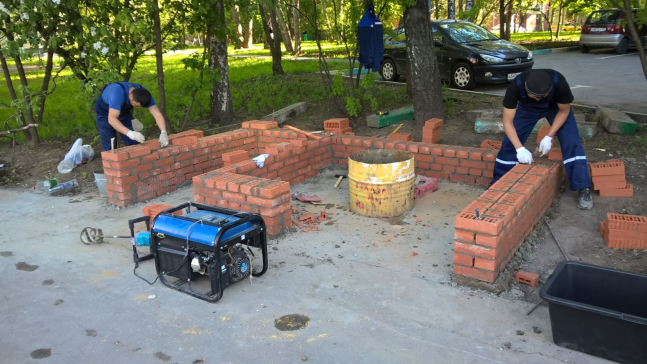 Благоустройство объектов образования по программе «Столичное образование»
Выделено 6 850,0 тыс.руб. (в том числе на разработку ПСД – 188,8 тыс.руб.)Выполнены работы по благоустройству территорий образовательных учреждений по адресам: ул. Большая Марфинская, д.1, к.5- ремонт АБП – 1580 кв.м.- замена бортового камня – 48 п.м.- ремонт газона – 195 кв.м.- ремонт ограждения – 265 п.м.- устройство резинового покрытия – 1384 кв.м.- замена МАФ – 5 шт.- ремонт спортивной площадки – 2 шт.- реконструкция контейнерной площадки – 1 шт.- устройство цветников – 30 кв.м.ул. Ботаническая, д.9А- ремонт АБП – 1200 кв.м.- замена бортового камня – 50 п.м.- замена МАФ – 5 шт.- ремонт спортивной площадки – 1 шт.
Установка опор наружного освещения
В 2018 году совместно с Департаментом топливно-энергетического хозяйства города Москвы проведено комплексное обследование дворовых территорий. Выявлена необходимость установки 91 опоры освещения на территории района Марфино. На сегодняшний день в рамках данной программы Департаментом установлены опоры освещения на дворовых территориях в количестве 91 шт.		На 2019 год Префектурой СВАО города Москвы утвержден адресный перечень на  установку 39 опор из общего количества, выявленных и заявленных по району.
Проведение комплекса работ по весеннему благоустройству
В период с 25 марта по 25 апреля 2018 года в рамках проведения комплекса работ по весеннему благоустройству было задействовано 200 человек рабочих и 18 единиц дорожной техники.
	В период месячника по 129 дворовым территориям, 16 объектам озеленения и 22 объектам дорожного хозяйства выполнены следующие основные мероприятия:
- прогребание от слежавшейся листвы и мусора газонов на площади 35,3 га.;
- краска и ремонт газонных ограждений – 11035 п.м.;
- удаление 14 сухостойных деревьев;
- удаление 9 пней;
- обрезка и кронирование 30 деревьев;
- ремонт 8 контейнерных площадок;
- окраска и ремонт 317 урн;
- осуществлен вывоз мусора в объеме 1,8 тыс. куб.м.;
- устранение разрушений АБП на площади 475 кв.м.;
 восстановление разрушений плиточного покрытия – 14 кв.м.; 
 частичный ремонт 15 детских площадок;
 окраска 134 МАФ на детских площадках
Подготовка жилого фонда к весенне-летнему периоду эксплуатации в 2018 году
В период с 25 марта по 25 апреля 2018 г. в рамках проведения комплекса работ по приведению в порядок жилого фонда ГБУ «Жилищник района Марфино» выполнены работы по промывке, ремонту и окраске цоколей и фасадов зданий, ремонту отмосток, крылец, лестниц, входных групп, восстановлению карнизов и водосточных труб, освещению подъездов. Работы проведены, согласно план – графика подготовки домов к весенне-летнему периоду 2018 по району Марфино.
Подготовка жилого фонда к весенне-летнему периоду эксплуатации в 2018 году
Выполнены работы:- ремонт цоколей – 1000 кв.м.;- ремонт водосточных труб – 26,4 п.м.;- ремонт металлических кровель - 200 кв.м.;- ремонт мягких кровель – 100 кв.м.;- ремонт отмосток – 1000 кв.м.;- ремонт входных металлических дверей – 117 шт.;- наладка сантехнического оборудования – 6213 квартир;- приведение в порядок подвальных помещений – 118 МКД;- приведение в порядок чердачных помещений – 123 МКД;- промывка домовых знаков и указателей улиц -123 МКД.
Подготовка жилого фонда к зимней эксплуатации в 2018-2019  гг.
В период с 15 мая по 01 сентября 2018 года проведены работы по подготовке жилых домов к зимней эксплуатации и выполнены следующие виды работ: - Ремонт вводных задвижек на системе ЦО и ГВС;  - Работы по замене запорной арматуры на стояках в подвалах жилых домов по (данным эксплуатирующей организации);- Проведена инвентаризация с последующей заменой и поверкой измерительной аппаратуры на трубопроводах ЦО и ГВС (термометры и манометры);- Текущий ремонт расширительных баков и элеваторных узлов;- Работы по восстановлению теплоизоляции трубопроводов в подвалах, чердаках жилых домов; - Работы по замене неисправных участков трубопроводов в подвалах жилых домов;- Работы по устройству переходных мостиков через трубопроводы на чердаках - Работы по восстановлению гидроизоляции вводов трубопроводов;- Работы по промывке и видеодиагностике мусоропровода;- Во всех жилых домах работы по приведению в порядок электрощитовых;- Работы по выборочному   ремонту кровель МКД.
Подготовка жилого фонда к зимней эксплуатации в 2018-2019  гг.
Для очистки  84 скатных кровель многоквартирных жилых домов            ГБУ «Жилищник района Марфино» сформированы бригады. Все они укомплектованы инвентарем и оборудованием (лопатами, нескользящей обувью, испытанными предохранительными поясами, страховочными веревками, рациями). 		Аварийно-техническое обслуживание многоквартирных домов обеспечивает аварийная служба ГБУ «Жилищник района Марфино».   Аварийная служба приведена в готовность, укомплектована персоналом и инвентарём в соответствии с регламентом аварийно-технического обслуживания жилыхдомов города Москвы.                                                                                                                                                 	Диспетчерские службы готовы к работе в зимний период 2018-2019 гг.
Работы по приведению в порядок подъездов, в рамках текущей эксплуатации
В соответствии с требованиями нормативов города Москвы по эксплуатации жилого фонда ремонт подъездов в многоквартирных домах проводится 1 раз в каждые 5 лет.	В соответствии с титульным списком по планово-текущему ремонту подъездов многоквартирных домов по Северо-Восточному административному округу города Москвы, в 2018 году в районе Марфино выполнен ремонт в 76 подъездах МКД, что составляет 21% от общего количества подъездов.
Работы по приведению в порядок подъездов, в рамках текущей эксплуатации
В ходе проведения работ по ремонту подъездов проводились такие мероприятия как: - ремонт и окраска входных групп, дверей;- мелкий ремонт чердачных и подвальных дверей; -  восстановление лестничных ограждений, поручней;- локальный ремонт плиточного покрытия полов лестничных клеток и холлов; - полная покраска стен, потолков, лестничных маршей; - приведение электропроводки в работоспособное состояние, монтаж кабель-каналов, частичная замена светильников;- окраска масляным составом отопительных приборов и трубопроводов, расположенных на лестничных клетках;- ремонт и окраска приемных клапанов мусоропровода;- ремонт и окраска стволов мусоропровода;- ремонт и окраска почтовых ящиков, при необходимости замена ящиков. Окраска подъездов производилась сертифицированными красками.
Работы по приведению в порядок подъездов, в рамках текущей эксплуатации
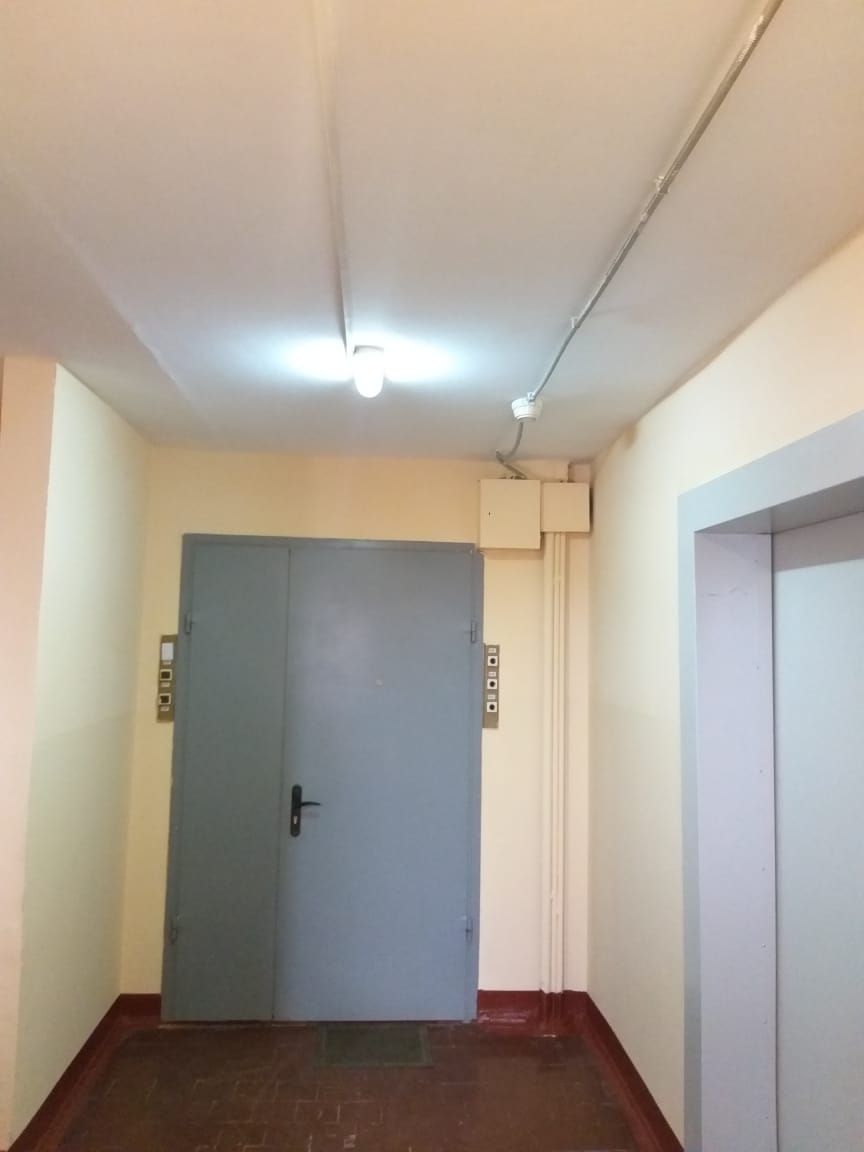 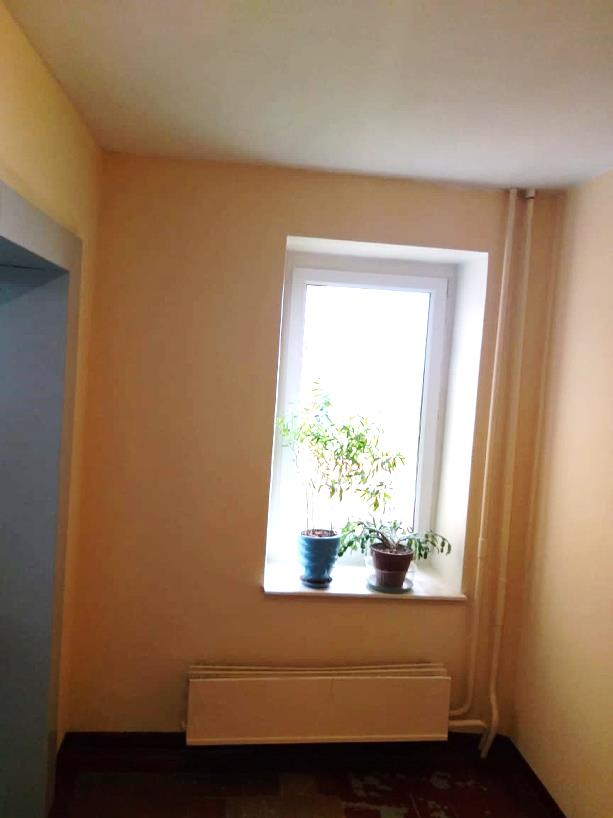 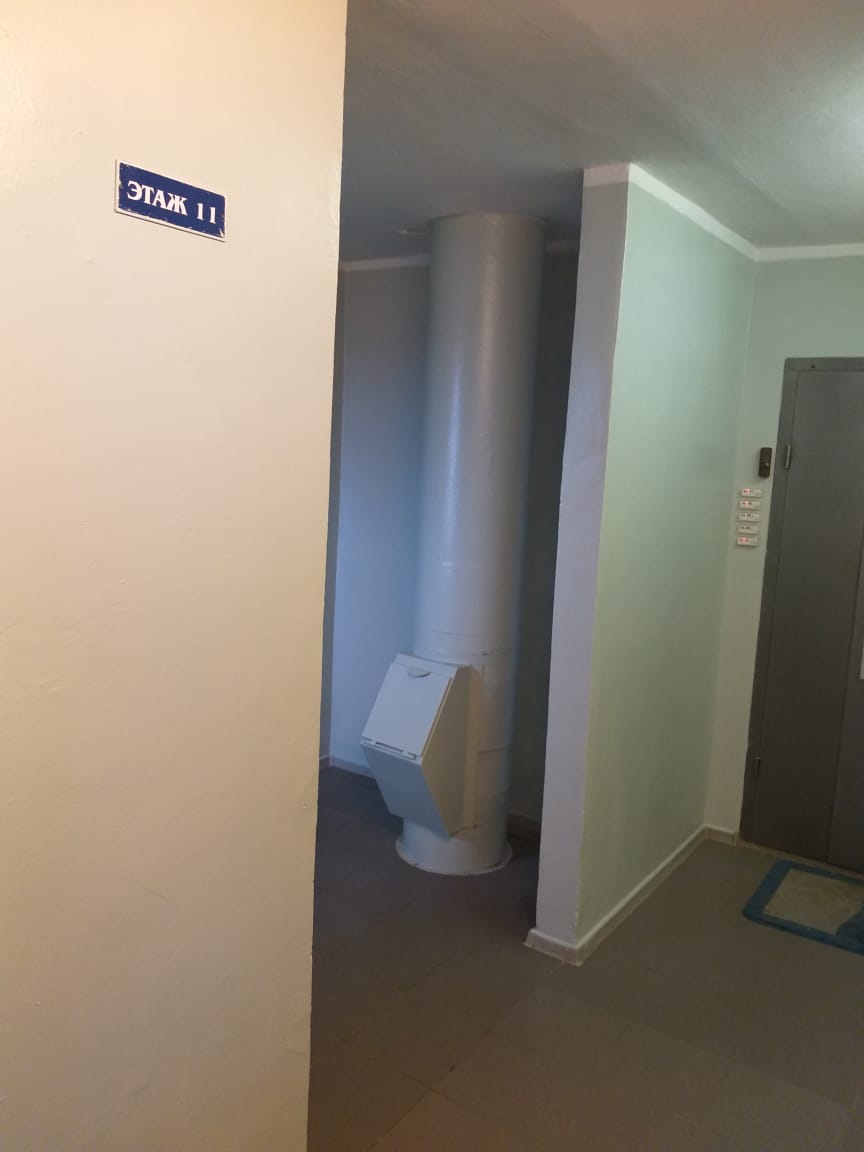